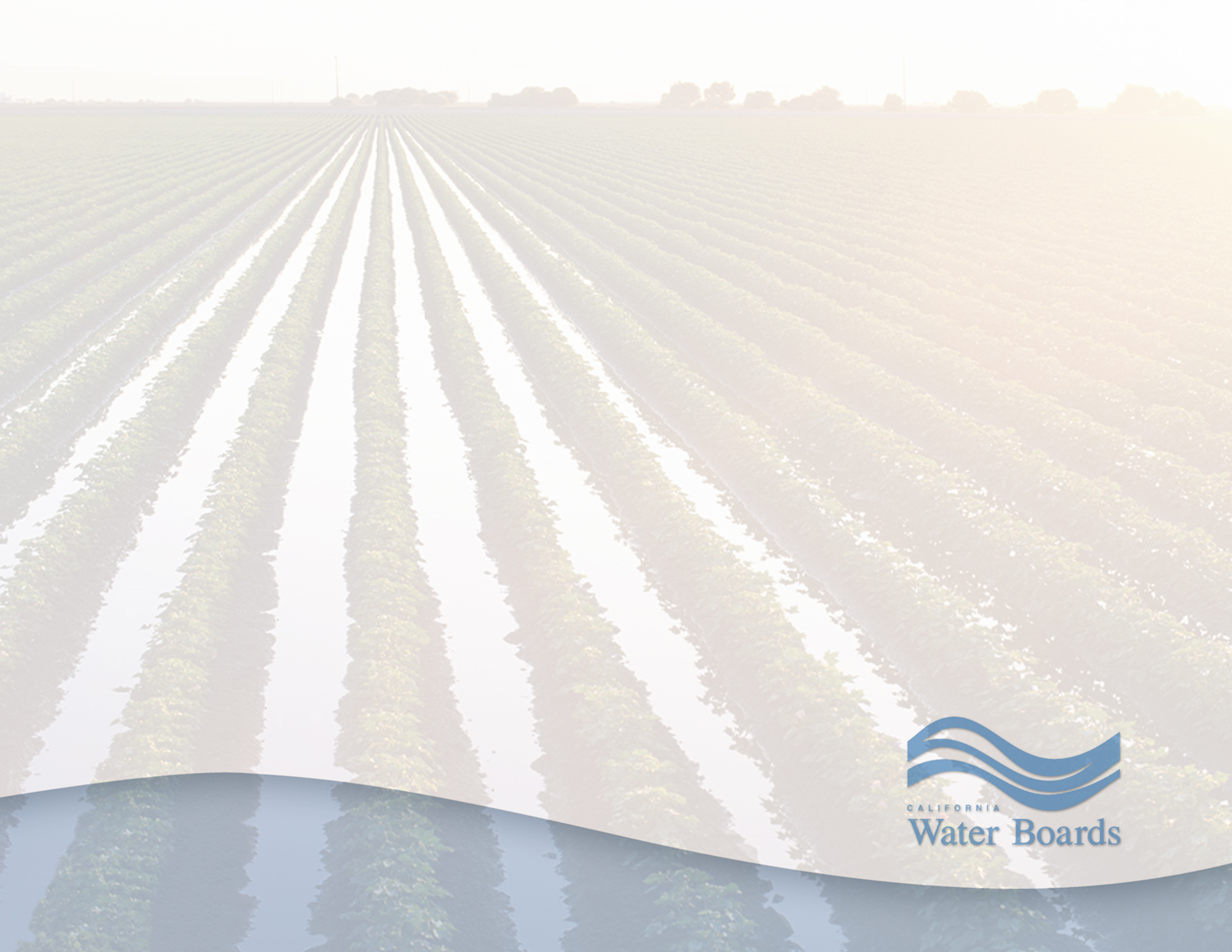 Diversion Reporting and Measurement Regulation
Michael Patrick George, Delta Watermaster
Suisun Resource Conservation District Landowner Workshop
April 20, 2016
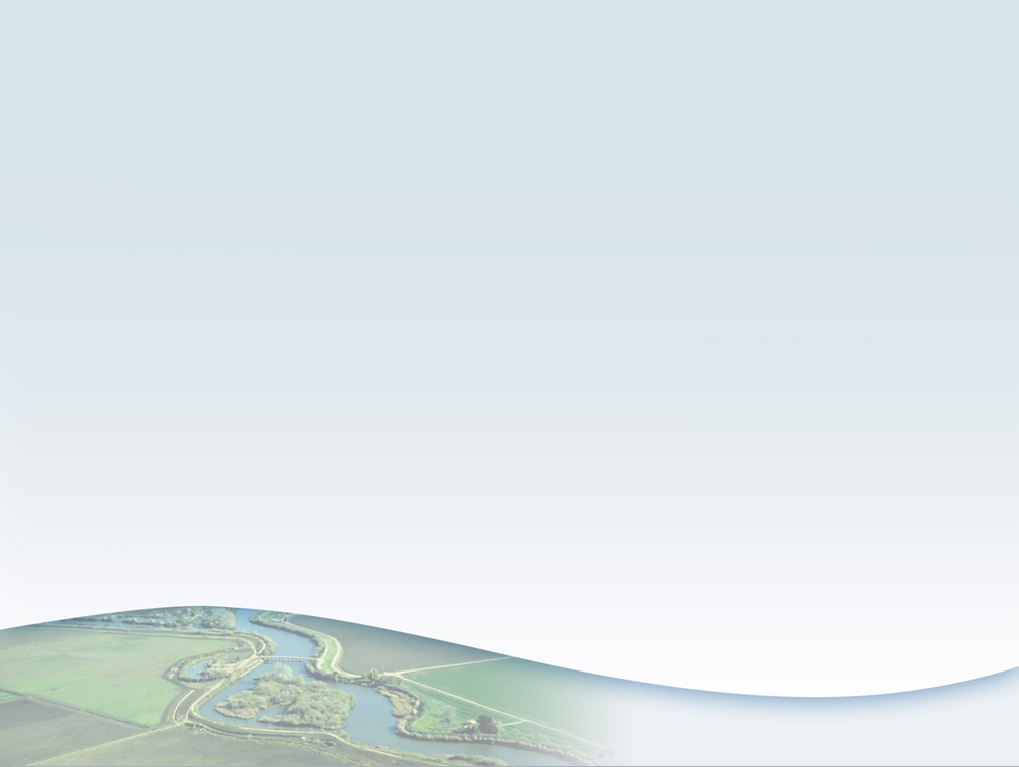 Reporting Requirements
Since Delta Reform Act of 2009
Every Diversion Must Report Use 
Originally due every third year
Now, every year (currently, by June 30)
Statement of Diversion and Use
STILL due, independent of new measurement requirement
Non-filers risk loss of legal protection for the water right claim
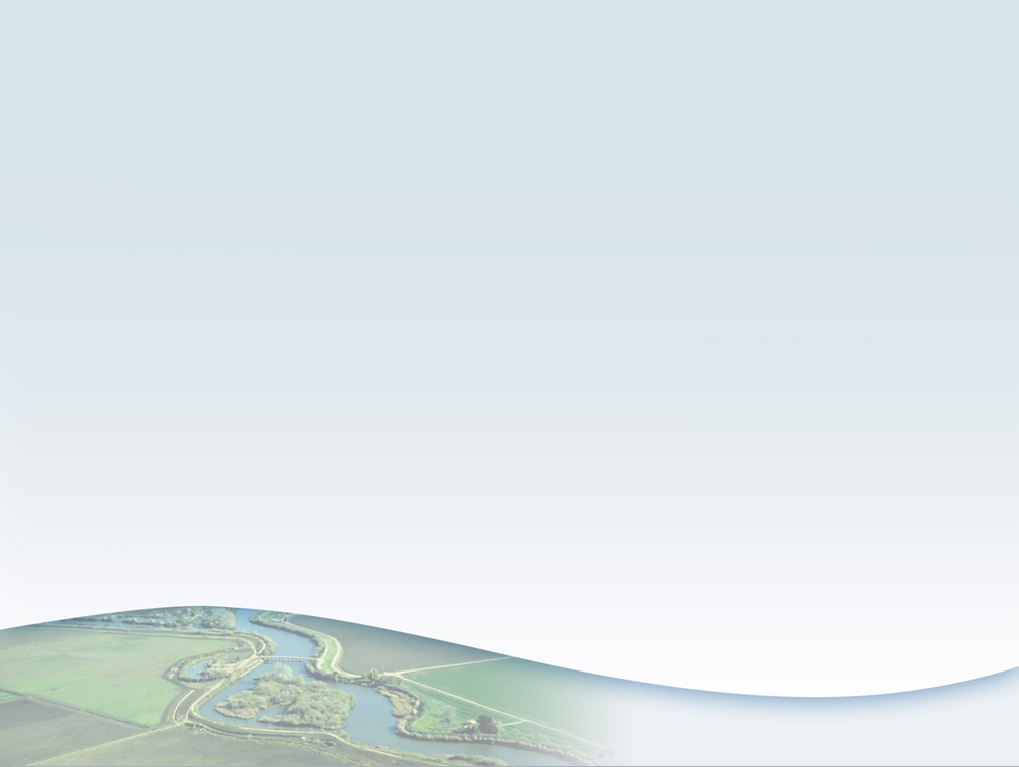 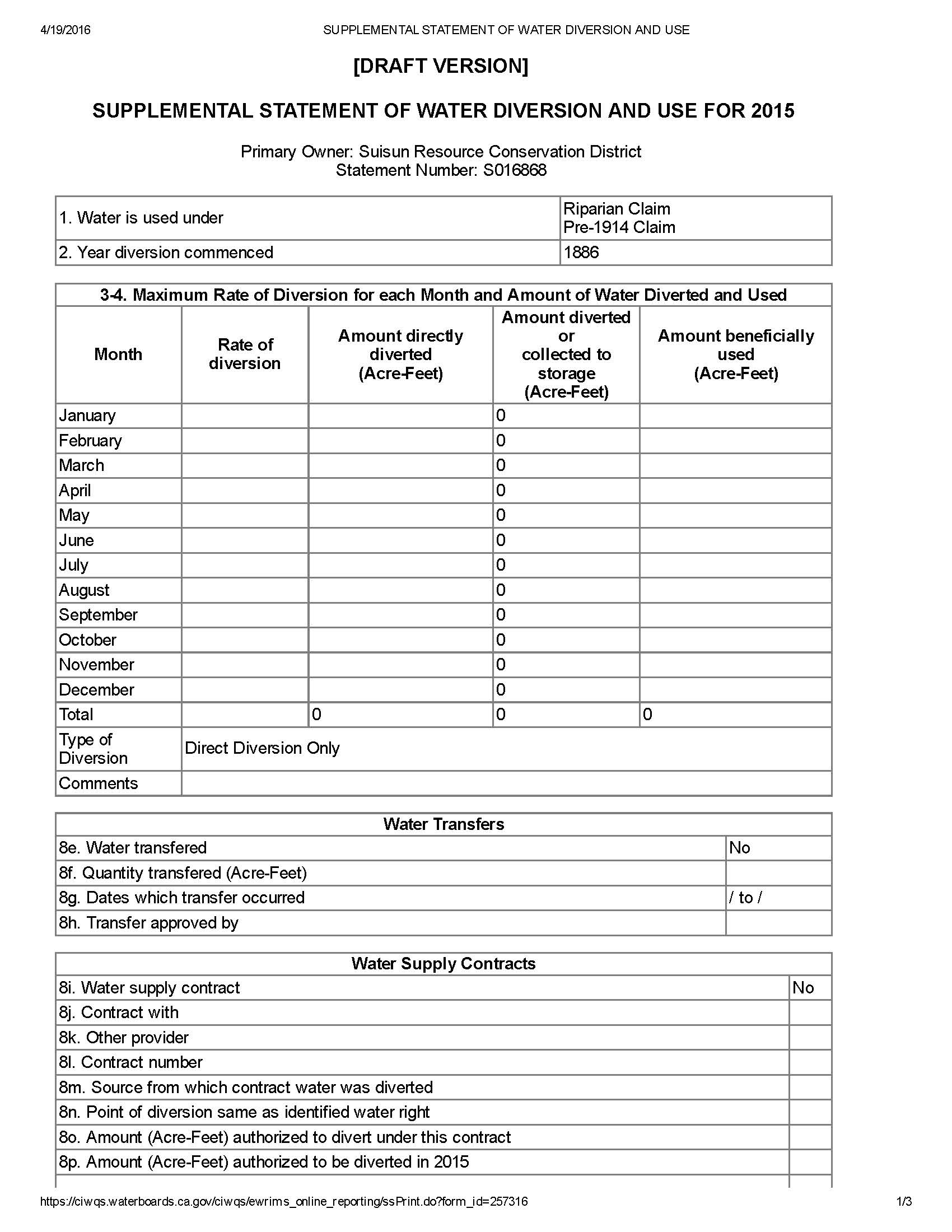 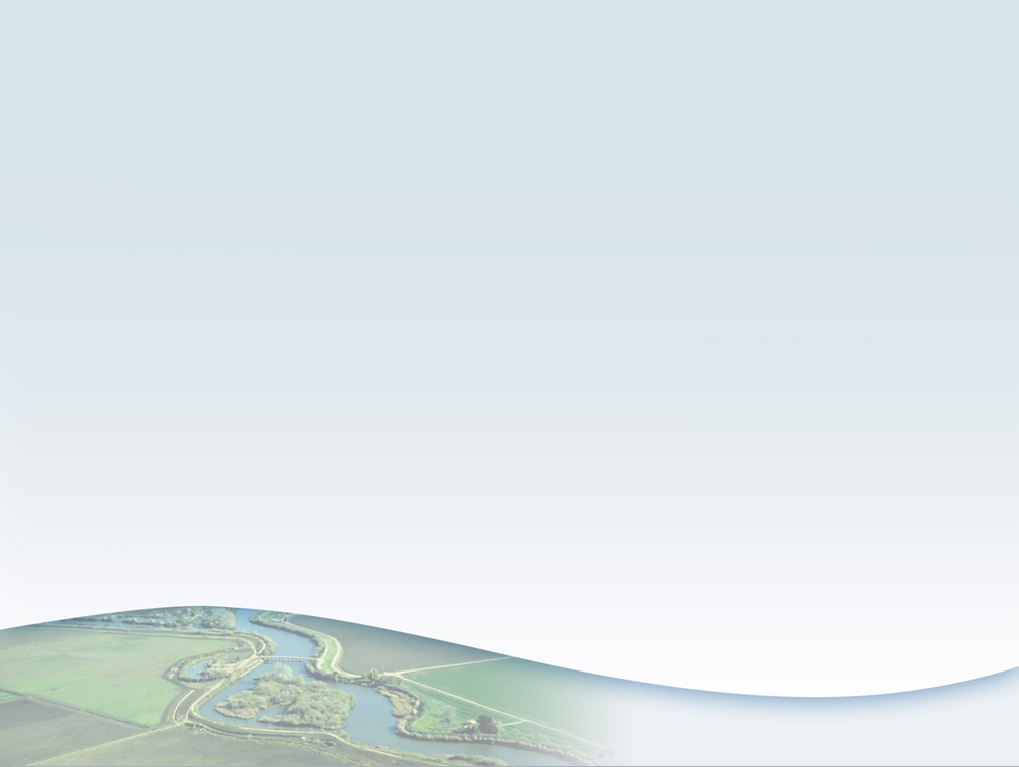 New Measurement Overview
New Regulation (Jan. 19) Implements SB 88
Applies to Every Claim to Use >10 Acre-feet/year
Sets Measurement Accuracy Performance Standard: ±10% 
Comply with:
Measuring Device or 
Measurement Method
In Circumstances where Standard Compliance is Infeasible
Alternative Compliance Plan
Specified Minimum Content
No Regulatory Approval
Develop and Implement, Subject to Compliance Audit
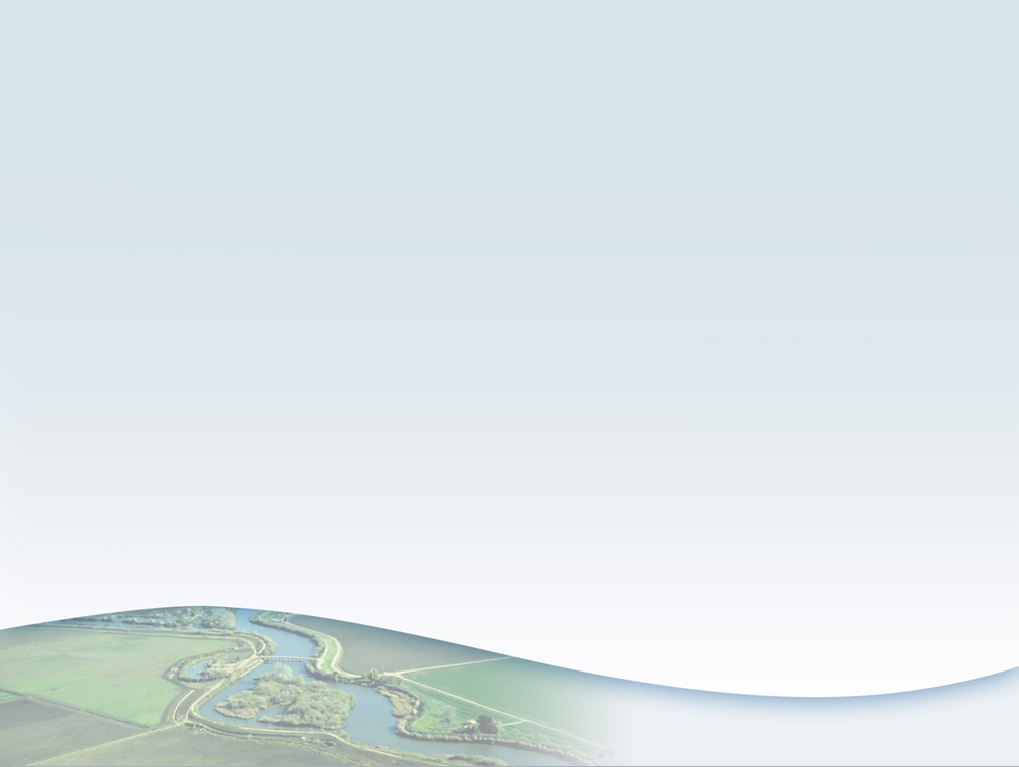 Measuring Devices
No “Approved Devices”
Performance standards for both accuracy and monitoring frequency
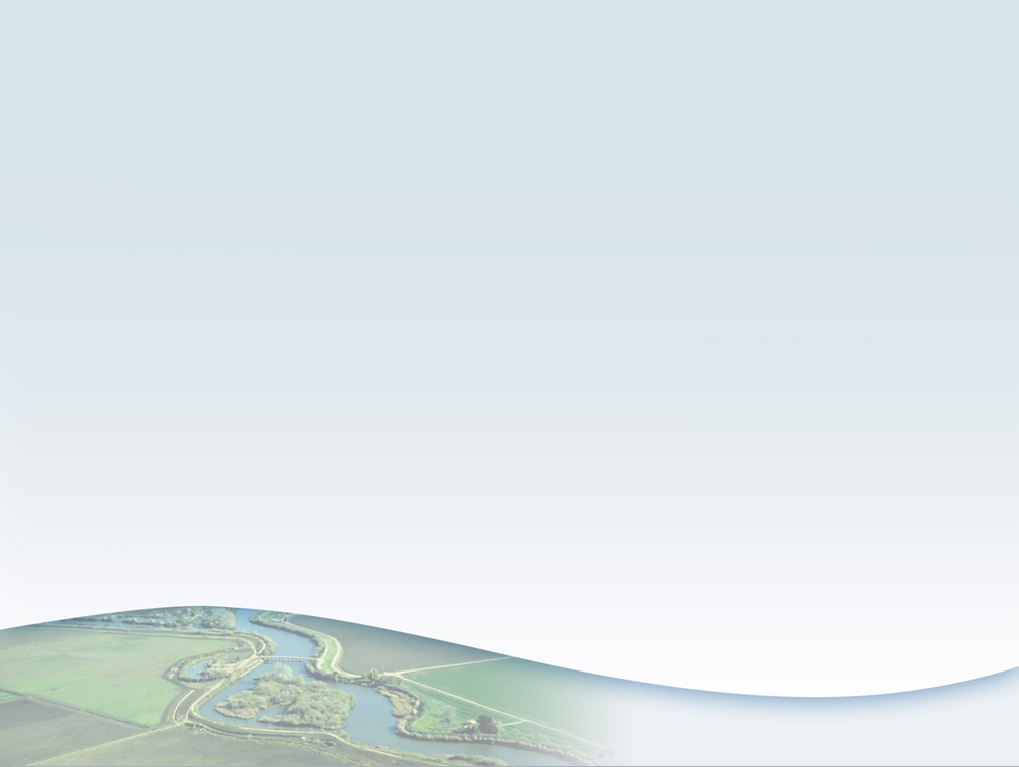 Measurement Methods
A Diverter May Employ a Measurement Method 
Must Meet the Same Performance Standard: ±10%
Provides Flexibility to Adapt to Individual Circumstances
Encourages Cooperation among Diverters on a Common System
May be Simpler and More Economical than Meters
Examples:
Meter at Point of Diversion with Allocation Formula to Each Claim
Tidal Gate with Measurement Algorithm Tied to Published Tide Table
Staff Gauge Coupled with Floodable Acreage, Monitoring and Recording 
Methods for Larger Diversions Must Be Certified by a Professional
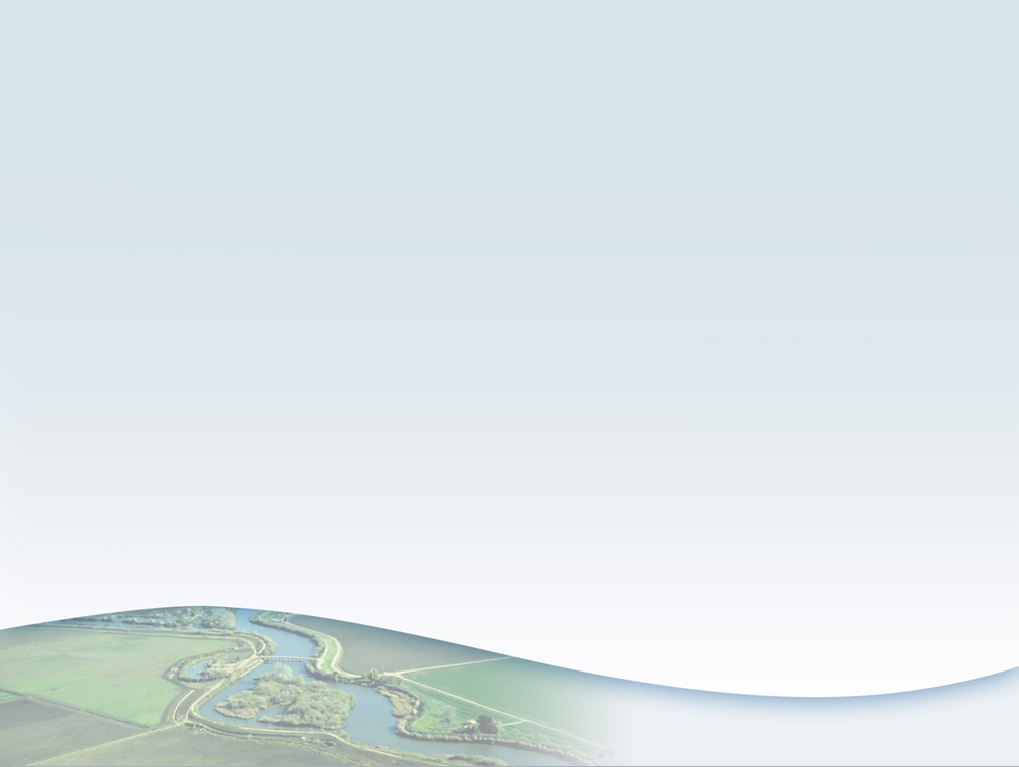 Enforcement
Outside the Delta: Water Board Division of Water Rights
Inside the Delta/Marsh: Delta Watermaster
Significant Civil Fines for Unlawful Diversion
Failure to Comply Jeopardizes Value of Water Right 
Objective: Compliance Leading to Improved Administration of Scarce/Precious Resource
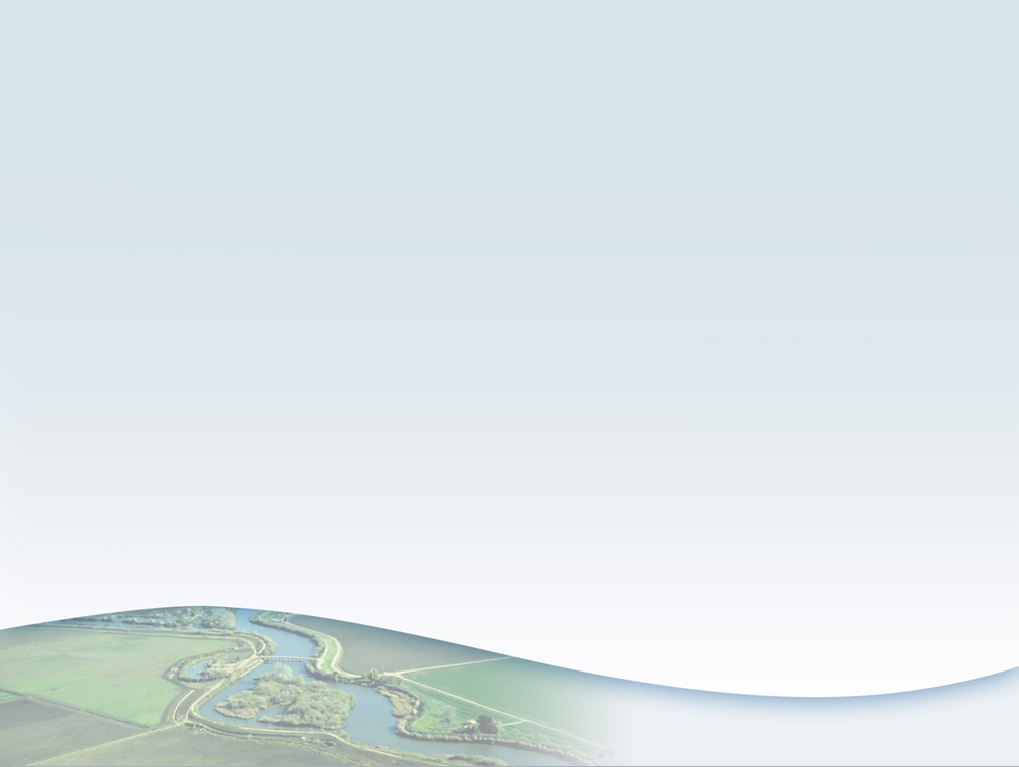 Alternative Compliance Plan
Available Only Where Conventional Compliance is Not Feasible
During Regulation Development SRCD Demonstrated Unique Circumstances in the Suisun Marsh
Sought Exemption, which is Not Available
Qualified for Alternative Compliance Plan  
SRCD Is Cooperating with Watermaster to Develop an ACP
Flexible, Consistent and Compliant
Will be Available as an “Umbrella” for All Diverters 
Requires Affirmative “Opt In” for Protection
Those Who Do Not Opt In Must Comply Individually
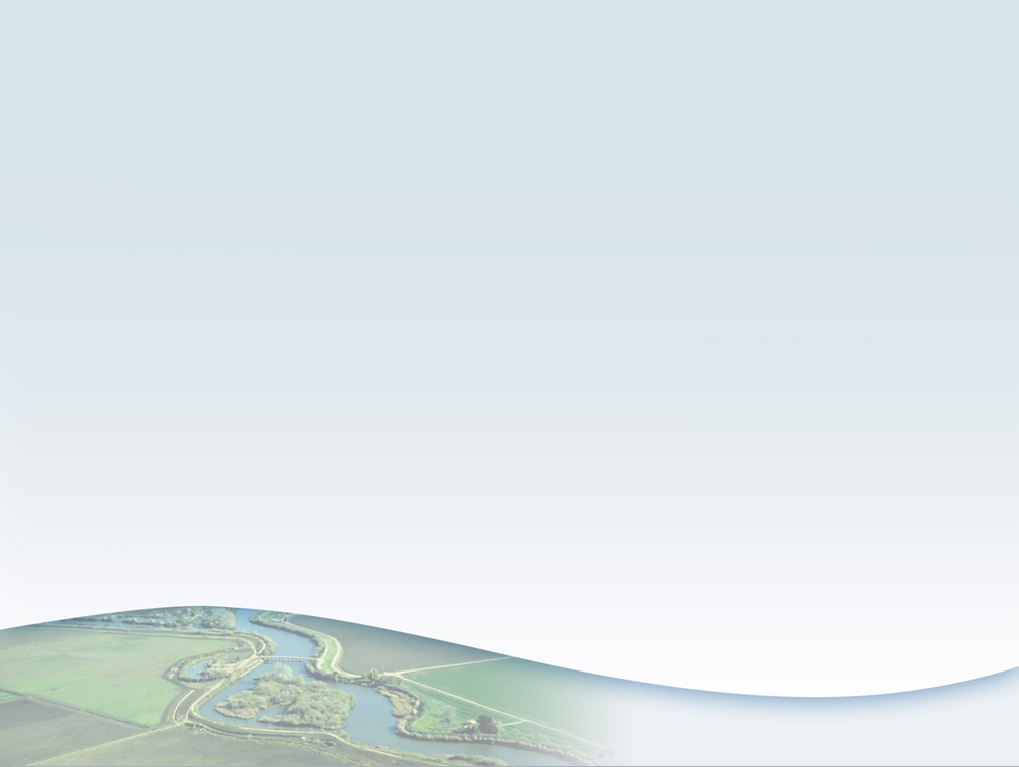 Emerging Elements of ACP
Still in Development, so Input is Welcome
Describes the Setting and Range of Diversion Methods
Establishes Infeasibility of Conventional Compliance
Identifies Practical Strategies for Measurement, Monitoring and Reporting 
Consolidates Administration at the SRCD Level
Requires Individuals to Opt In and Adhere to ACP
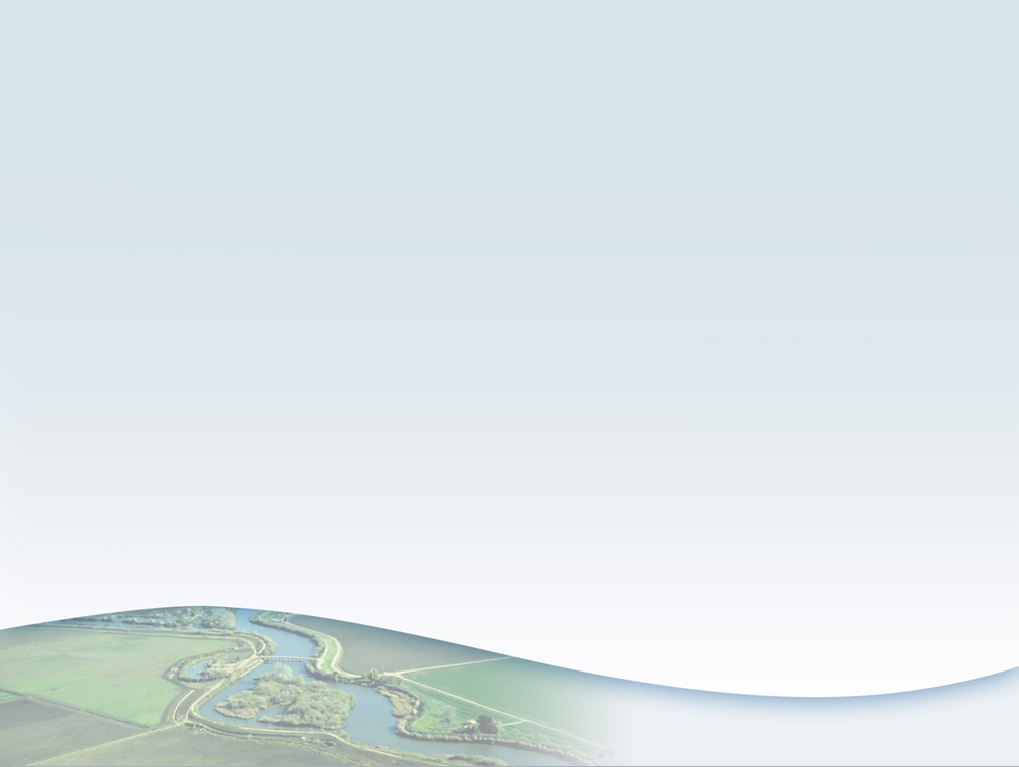 Landowner Options
Participate, Review and Evaluate ACP
“Opt In” or “Go It Alone”
Once You Opt In, You’re Covered
You Have the Opportunity to Drop Out
Give Written Notice Rescinding Enrollment by 7/1
Exit the ACP (Lose Coverage) on 10/1
Regardless of What Option You Choose for Measurement Compliance, EACH DIVERTER MUST STILL FILE ITS OWN ANNUAL STATEMENT OF DIVERSION AND USE BY JULY 1
If You Opt In to the ACP, Make Sure Your Report is Consistent with the Plan
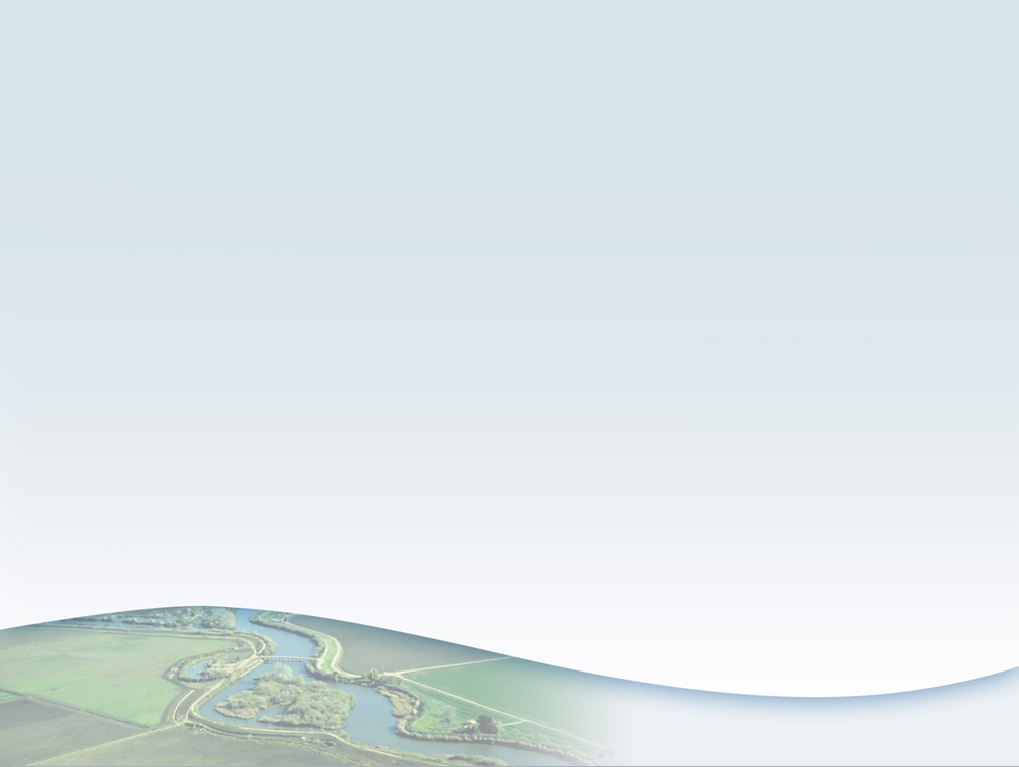 Current Draft of Opt In Form
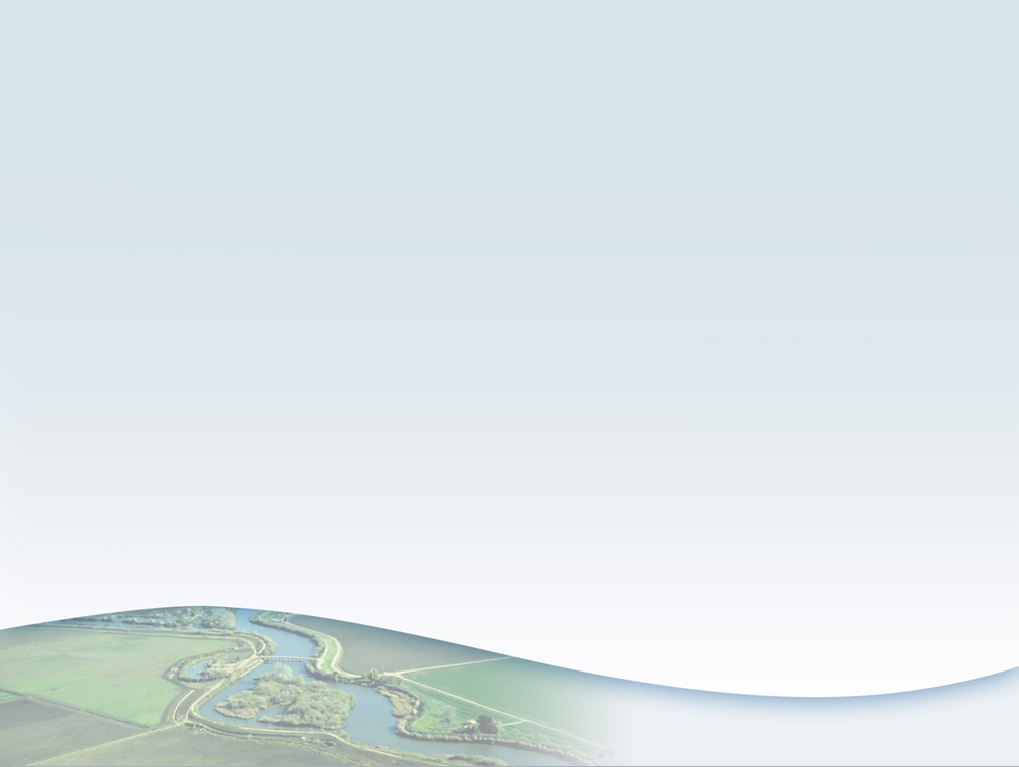 Questions?
Contact: Lauren Barva, (916) 319-8264 or lauren.barva@waterboards.ca.gov